Therapeutic strategies: oncolytic virus therapy
Last updated: November 2020
Introduction
Oncolytic viruses may have the potential to kill cancer cells while sparing healthy cells1
Interest in utilizing oncolytic viruses for cancer therapy has spanned more than 70 years and appears to be reaching fruition, with the first oncolytic viruses now licensed by the FDA and EMA2–4
Currently available data suggest that oncolytic viruses may cause long-lasting tumor regression5 through various mechanisms, including direct tumor lysis, by delivering a payload of immunotherapy and stimulating antitumor immune responses5,6
A number of different tactics with oncolytic viruses are under investigation to optimize potential outcomes with this novel treatment strategy
1. Fountzilas C, et al. Oncotarget 2017;8(60):102617–39; 2. Pack GT. AMA Arch Derm Syphilol 1950;62(5):694–5; 3. Talimogene laherparepvec (IMLYGIC) US Prescribing Information, October 2015 (Accessed August 2020); 4. Talimogene laherparepvec (IMLYGIC) EU Summary of Product Characteristics, August 2019 (Accessed August 2020); 5. Conry RM, et al. Hum Vaccin Immunother 2018;14(4):839–46; 6. Kaufmann HL, et al. Nat Rev Drug Discov 2015;14(9):642–62.
Oncolytic viruses: rationale
Oncolytic viruses are a promising type of immunotherapy in the oncology landscape
Chemotherapy and radiotherapy
Targeted therapies
Immunotherapies and oncolytic viruses
The rationale for oncolytic virus therapy is based on multiple potential benefits
Oncolytic viruses may have the potential to selectively target cancer cells while sparing healthy cells1,2
By genetically modifying viruses, oncolytic virus therapy may be tailored to the individual’s tumor type and driver mutations3–5
Oncolytic viruses may also exhibit synergistic interactions with other cancer treatments1–10
This represents a new type of therapy that might minimize additive adverse events when combined with currently available therapies1,5,7
Oncolytic viruses act through alternative cell killing mechanisms that might overcome resistance to currently available therapies1
Selective replication in cancer cells
Potential to tailor therapy
Synergistic activity with other treatments
Minimization of additive adverse events
Overcoming resistance to other treatments
1. Marchini A, et al. Virol J 2015;12:6; 2. Fountzilas C, et al. Oncotarget 2017;8(60):102617–39; 3. Kaufmann HL, et al. Nat Rev Drug Discov 2015;14(9):642–62; 4. Russell SJ, et al. Nat Biotechnol 2012;30(7):658–70; 5. Maroun J, et al. Future Virol 2017;12(4):193–213; 6. Martin NT, Bell JC. Mol Ther 2018;26(6):1414–22; 7. Hemminki O, et al. J Hematol Oncol 2020;13(1):84; 8. Jhawar SR, et al. Front Oncol 2017;7:202; 9. Khalil DN, et al. Nat Rev Clin Oncol 2016;13(5):273–90; 10. Kon T, et al. TCR 2012;1(1):6–14.
Oncolytic viruses: mechanism of action
Oncolytic viruses might have the potential to selectively kill cancer cells
Oncolytic viruses are engineered or native viral strains that may have the potential to infect and kill cancer cells while sparing their normal counterparts1
Oncolytic viruses exhibit a natural tropism (preference) for tissue types based on the tumor cell characteristics, including2
Selected surface receptors
Aberrant signaling pathways
The hypoxic tumor environment3
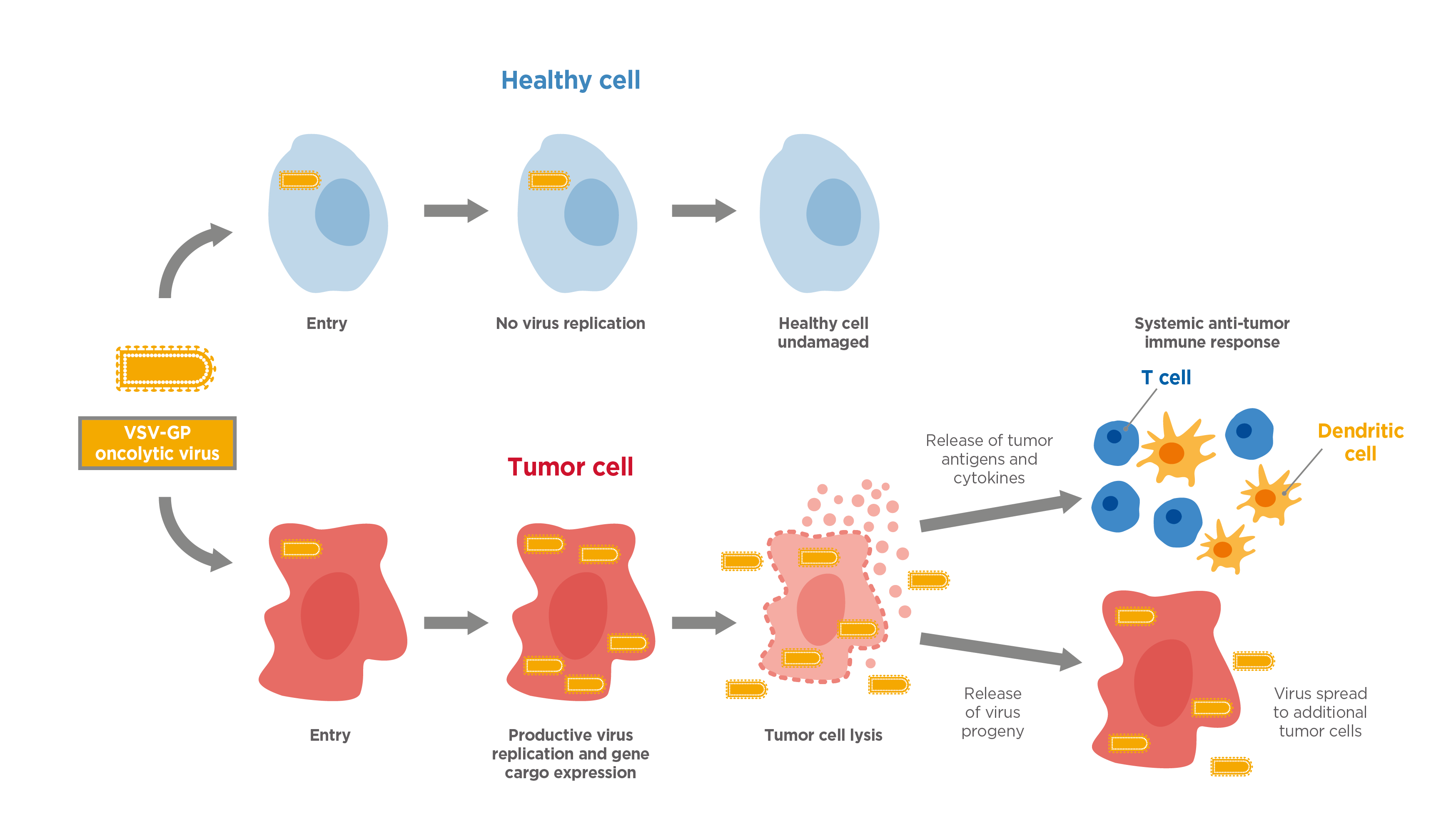 Systemic anti-tumorimmune response
Non-productive viral replication
Healthy cellprotected
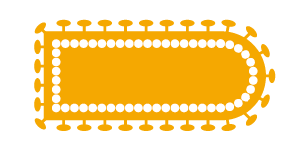 Productiveviral replication
Tumor cellkilling
Figure adapted from Ungerechts et al. 20164 and Davola and Mossman, 2019.5
1. Fountzilas C, et al. Oncotarget 2017;8(60):102617–39; 2. Kaufmann HL, et al. Nat Rev Drug Discov 2015;14(9):642–62; 3. Jhawar SR, et al. Front Oncol 2017;7:202; 4. Ungerechts G, et al. Mol Ther Methods Clin Dev 2016;3:16018; 5. Davola ME, Mossman KL. OncoImmunology;8(6):e1581528.
Oncolytic viruses act through multiple mechanisms
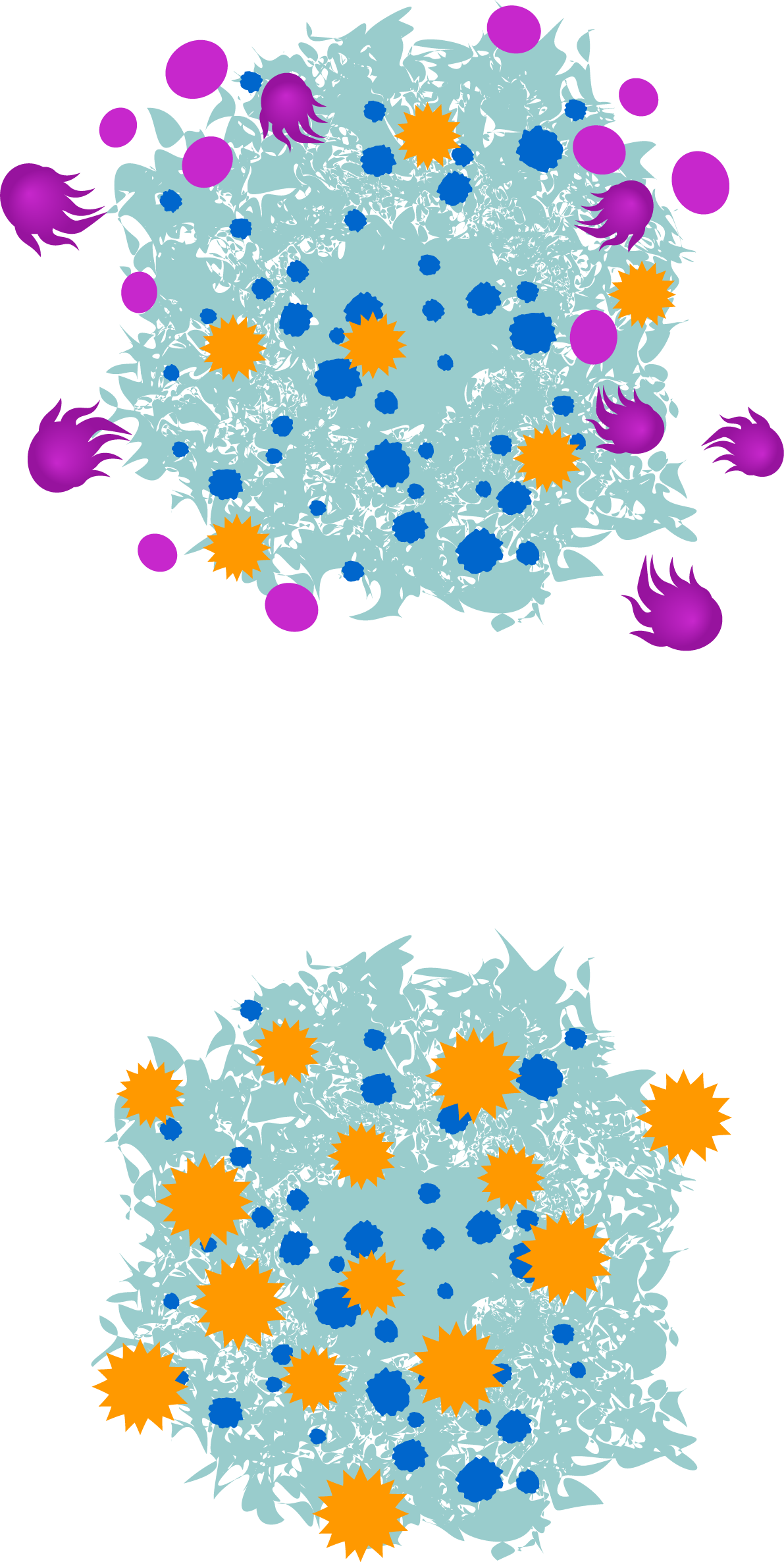 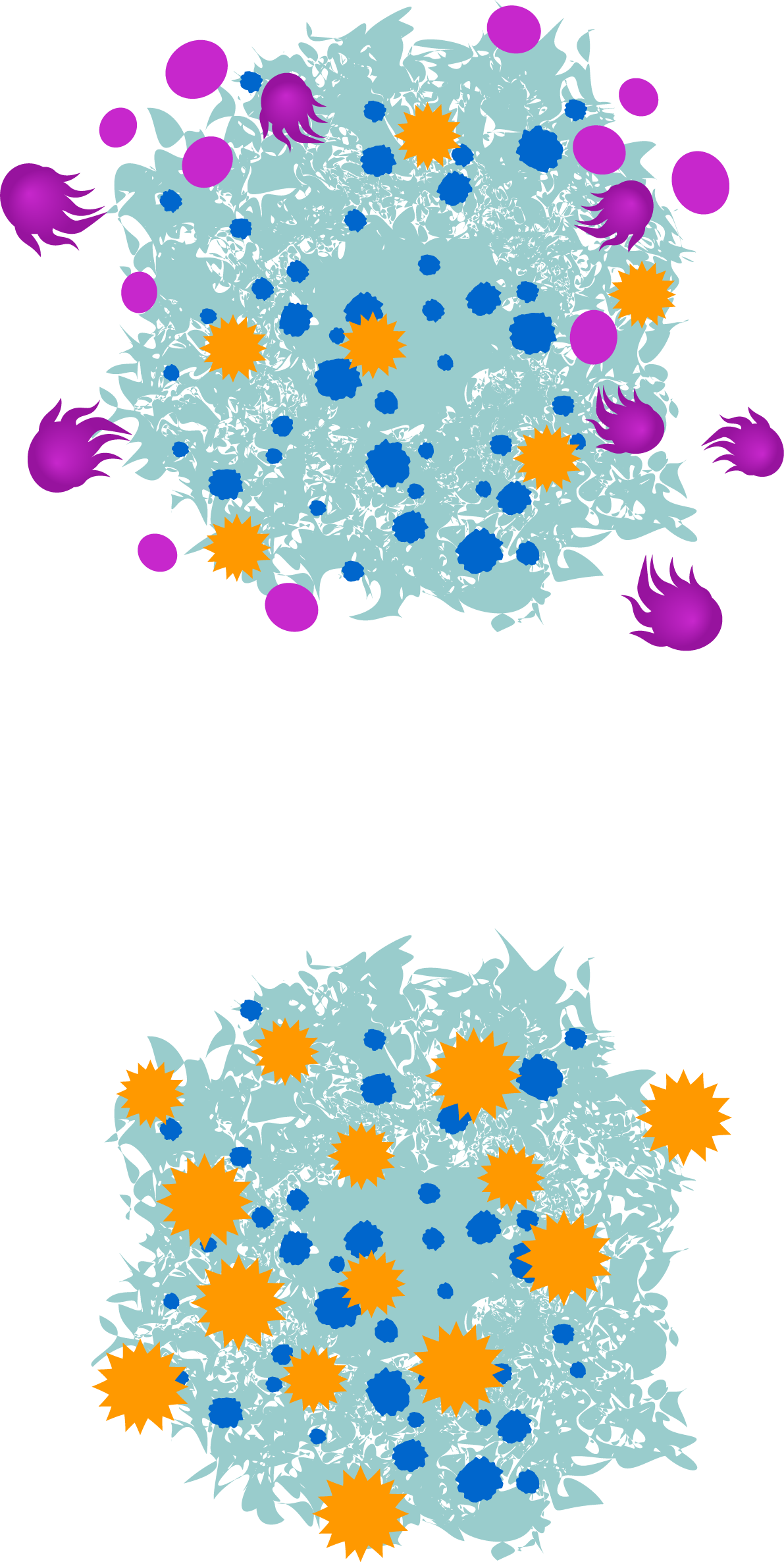 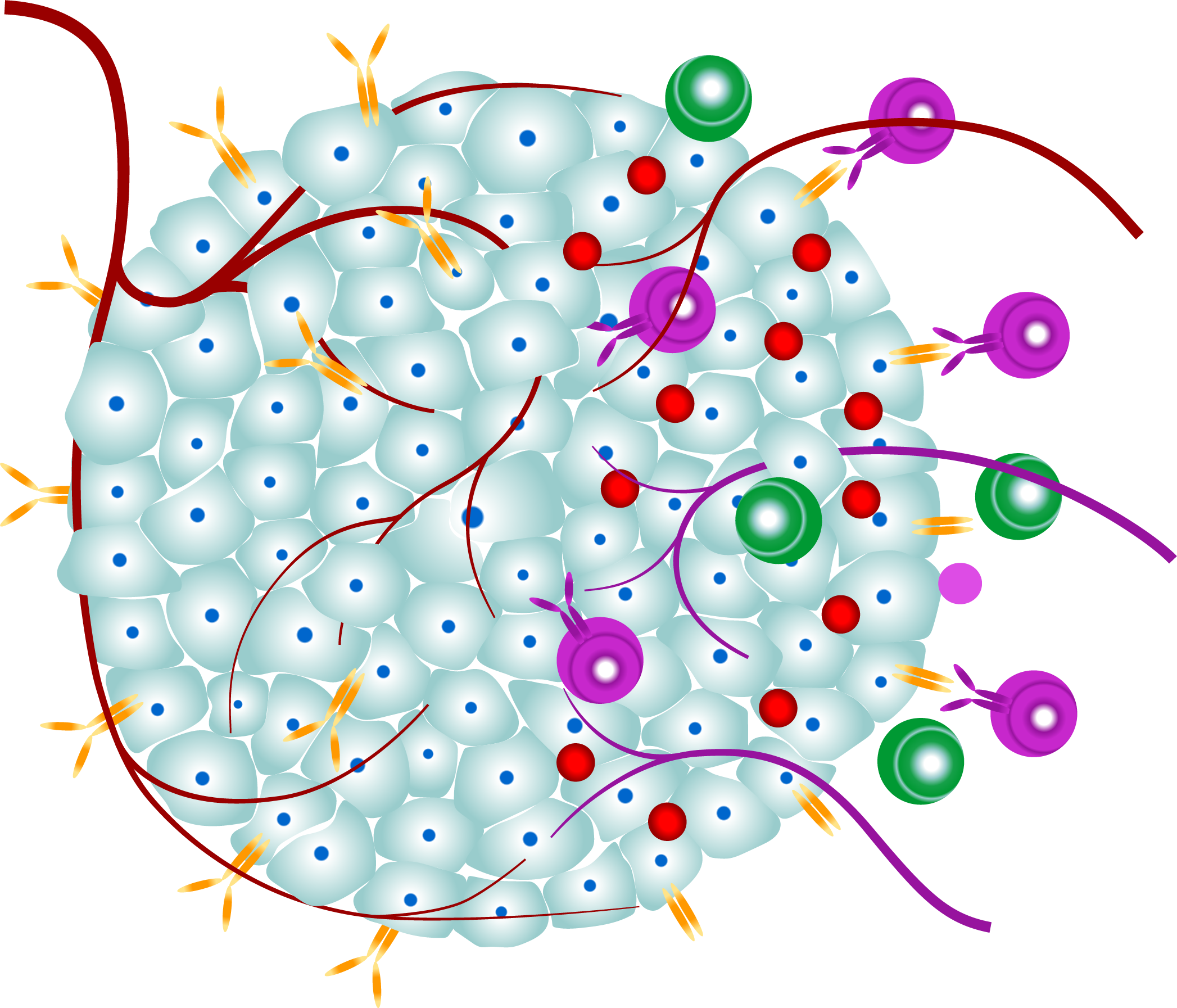 Tumor cell lysis and immunogenic cell death
Oncolytic viruses selectively replicate in cancer cells, resulting in a direct lytic effect or immunogenic cell death1
Induction ofsystemic immunity
Oncolytic viruses induce systemic antitumor immunity when PAMPs and tumor antigens are released from the virus-affected cells1
Disruption of the TME
By disrupting the TME, oncolytic viruses can help prevent the tumor cells from: escaping growth suppressors, invading, metastasizing, resisting apoptosis and stimulating angiogenesis1,2
PAMPs, pathogen-associated molecular patterns; TME, tumor microenvironment.
1. Kaufmann HL, et al. Nat Rev Drug Discov 2015;14(9):642–62; 2. Wang M, et al. J Cancer 2017;8:761–73.
Oncolytic viruses:therapeutic considerations
A range of factors should be considered when using oncolytic viruses therapeutically
Therapeutic potential depends on the effective dose and tropism of the oncolytic virus, and the susceptibility of the tumor cell to the different forms of cell death1
Tropism
Potential pathogenicity
Druggability
Viral genome stability
1. Kaufmann HL, et al. Nat Rev Drug Discov 2015;14(9):642–62.
A range of factors should be considered when using oncolytic viruses therapeutically
Tropism
Although oncolytic viruses preferentially infect tumor cells, there remains a low risk of viral transmission. The pathogenic potential of an oncolytic virus depends on the composition of intrinsic virulence factors of the specific virus1
Potential pathogenicity
Druggability
Viral genome stability
1. Kaufmann HL, et al. Nat Rev Drug Discov 2015;14(9):642–62.
A range of factors should be considered when using oncolytic viruses therapeutically
Tropism
Potential pathogenicity
Oncolytic viruses have limited clinical efficacy as a single agent.1 To increase therapeutic potential against tumor cells, some oncolytic viruses are now engineered as vectors to carry transgenes or being investigated in combination with immunotherapies2
Druggability
Viral genome stability
1. Fountzilas C, et al. Oncotarget 2017;8(60):102617–39; 2. Kaufmann HL, et al. Nat Rev Drug Discov 2015;14(9):642–62.
A range of factors should be considered when using oncolytic viruses therapeutically
Tropism
Potential pathogenicity
Engineered oncolytic viruses may exhibit genome instability, enabling them to boost diversity when needed. When used therapeutically, oncolytic viruses with stable viral genomes are preferred in order to conserve their therapeutic profiles1,2
Druggability
Viral genome stability
1. Kaufman HL, Bommareddy PK. J Immunother Cancer 2019;7(1):26; 2. McCarthy C, et al. Cancers 2019;11(5):65.
Oncolytic viruses: natural and engineered tropism
Therapeutic oncolytic viruses are often modified versions of naturally occurring viruses
Most clinically relevant oncolytic viruses use attenuated strains or naturally occurring viruses with low pathogenic potential in healthy tissue1
Methods of attenuation include mutation or removal of non-essential genes encoding virulence factors, such as those associated with inhibition of apoptosis or aberrant RAS signaling1–3
Innovative approaches to minimize the pathogenic potential of otherwise powerful oncolytic viruses by the insertion of attenuating nucleic acids are currently under clinical investigation4,5 
e.g. insertion of the interferon β transgene into VSV enhances safety by preventing viral replication in healthy cells, as well as enhancing antitumor immune responses6
Example of VSV modification4,5
Wild type VSV4
Type 1 interferon production is critical in normal host antiviral responseto VSV infection
Modified VSV5
Replication in normal cells is compromised by      interferon response 
     Virus proliferates only in tumor cells with defective or reduced interferon response
x
Insertion of interferon β reporter gene

VSV, vesicular stomatitis virus.
1. Kaufmann HL, et al. Nat Rev Drug Discov 2015;14(9):642–62; 2. Russell SJ, et al. Nat Biotechnol 2012;30(7):658–70; 3. Maroun J, et al. Future Virol 2017;12(4):193–213; 4. Faul EJ, et al. Viruses 2009;1:832–51; 5. Buijs PRA, et al. Hum Vaccin Immunother 2015;11(7):1573–84; 6. Willmon CL, et al. Cancer Res 2009 69(19):7713–20.
Oncolytic viruses can be modified to target specific cancer types
Oncolytic viruses propagate and infect cells by using many of the same host cell proteins and pathways that tumor cells use to proliferate, evade the immune system and metastasize1
These oncogenic proteins help oncolytic viruses specifically target tumor cells that express the aberrant oncogenes1
Virus genomes may be modified to enhance anti-tumor specificity,2 e.g. the highly lytic measles virus has been retargeted from its native CD46 and SLAM receptors to tumor-selective CD38 or EGFR3
Genetically modified oncolytic viruses carrying therapeutic or immunomodulatory genes, e.g. IL-2 or GM-CSF, IFNγ or TNF have been shown to further improve antitumor immune responses1,4
Oncolytic viruses can be engineered or selected for greater specificity or cytotoxicity through a number of mechanisms5
Targeting transduction
Targeting transcription
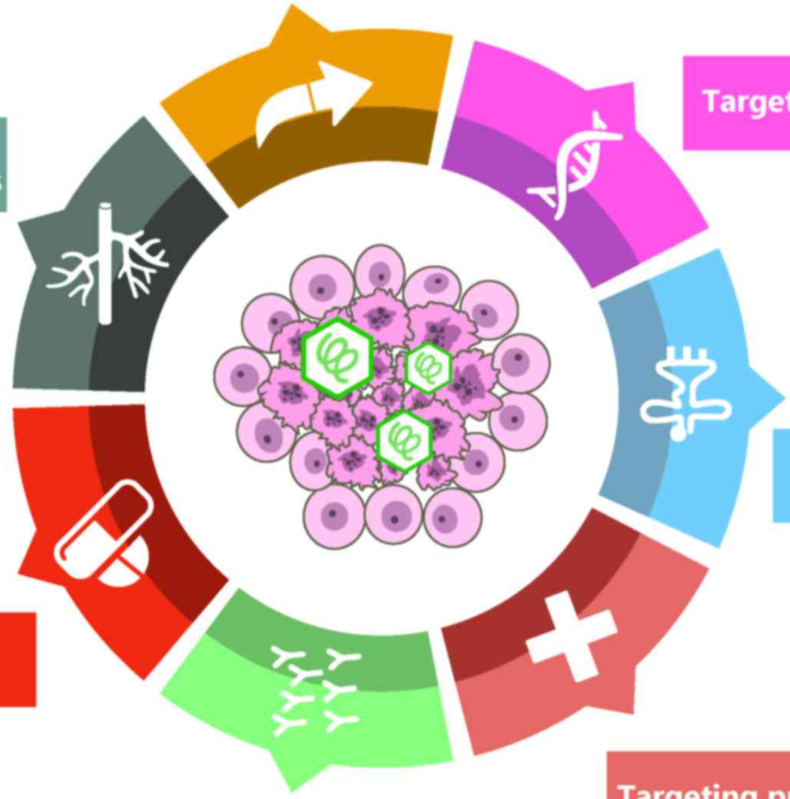 Genes expressing angiogenesis inhibitors
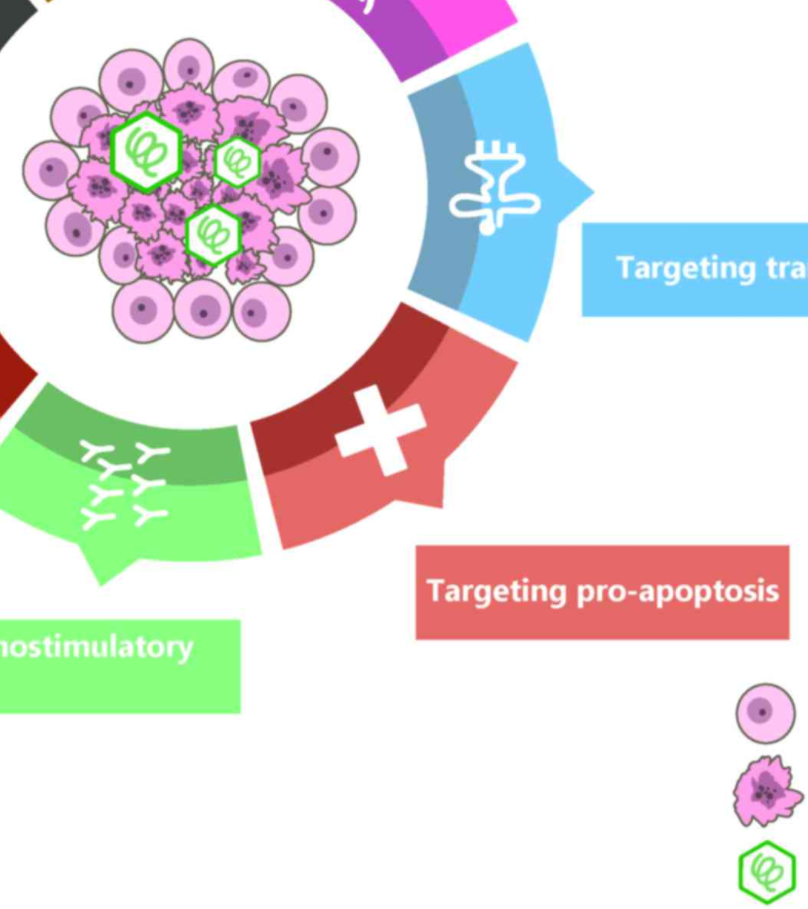 Targeting translation
Genes expressing prodrug-converting enzymes
Targeting pro-apoptosis
Immunostimulatory genes
Normal cell
Tumor cell
Virus
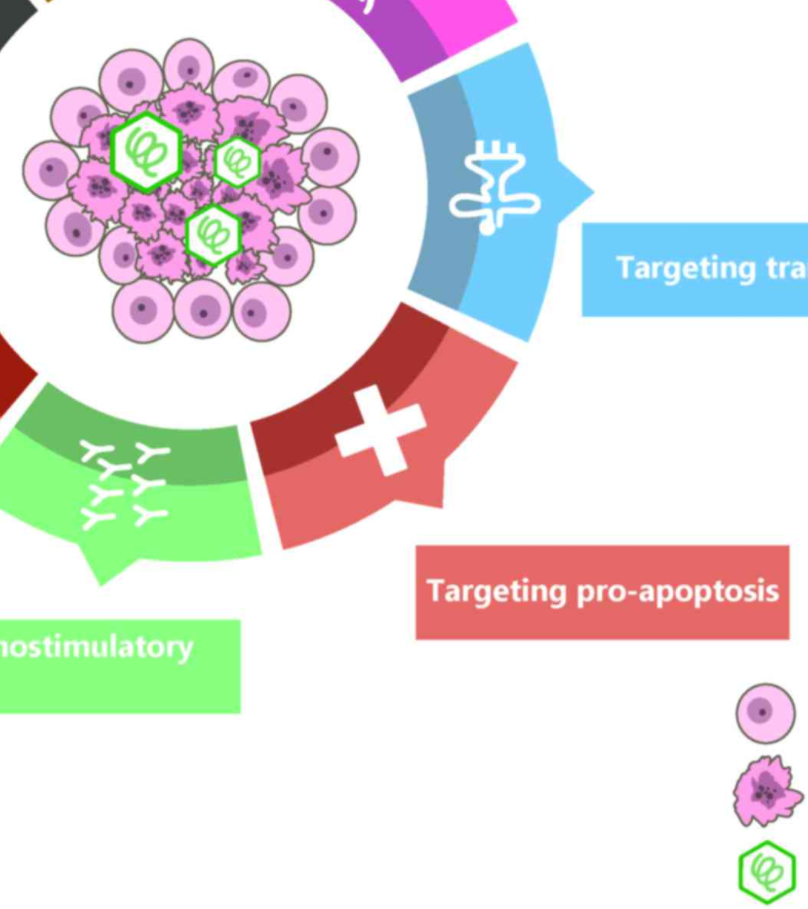 Figure adapted from Lin CZ et al. 2018.5EGFR, epidermal growth factor receptor; IFNγ, interferon gamma; GM-CSF, granulocyte macrophage colony stimulating factor; IL, interleukin; TNF, tumor necrosis factor.
1. Jhawar SR, et al. Front Oncol 2017;7:202; 2. Russell SJ, et al. Nat Biotechnol 2012;30(7):658–70; 3. Nakamura T, et al. Nat Biotechnol 2005;23(2):209–14; 4. Vigil A, et al. Cancer Res 2007;67(17):8285–92; 5. Lin CZ, et al. Oncol Lett 2018;15(4):4053–60.
Viruses have specific cellular tropisms that determine which tissues are preferentially infected
Reovirus
Coxsackievirus
Newcastle disease virus
Parvovirus B19
Mumps virus
Myxoma virus
Seneca Valley virus
Viruses with a natural preference for cancer cells1–4
Ras-transformed cells
e.g. myocardial tissue and other cells expressing CAR
e.g. gliomas, solid tumors
e.g. glioma and human erythroid progenitor cells
e.g. multiple myeloma, ovarian cancer
e.g. acute myeloid leukemia, melanoma
e.g. tumors of neuroendocrine origin
Adenovirus
HSV
Measles
Vaccinia virus
Viruses engineered or adapted to be cancer specific1–4
e.g. bladder cancer, sarcomas and gliomas
e.g. melanomas, CRC and gliomas
e.g. solid tumors and hematologic malignancies
e.g. HCC
CAR, coxsackie and adenovirus receptor; CRC, colorectal cancer; HCC, hepatocellular carcinoma; HSV, herpes simplex virus.
1. Fountzilas C, et al. Oncotarget 2017;8(60):102617–39; 2. Russell SJ, et al. Nat Biotechnol 2012;30(7):658–70; 3. Melzer MK, et al. Biomedicines 2017;5(1):8; 4. Maroun J, et al. Future Virol 2017;12(4):193–213.
Oncolytic viruses could act additively or synergistically with other therapies
CAR-T, chimeric antigen receptor T cell; HNSCC, head and neck squamous cell carcinoma; HSV, herpes simplex virus; ICI, immune checkpoint inhibitor; IL-15, interleukin 15; M protein, matrix protein; MPS, mononuclear phagocytic system; RAMBO, rapid antiangiogenesis mediated by Oncolytic virus; RANTES, regulated upon activation, normal T cell expressed and secreted; T-VEC, talimogene laherparepvec; VSV, vesicular stomatitis virus.
1. Lawler SE, et al. JAMA Oncol 2017;3(6):841–49; 2. Martin NT, Bell JC. Mol Ther 2018;26(6):1414–22; 3. Russell SJ, et al. Nat Biotechnol 2012;30(7):658–70; 4. Tomita Y, et al. Mol Cancer Ther 2019;18(8):1418–29; 5. Bommareddy PK, et al. Sci Transl Med 2018;10(471):eaau0417; 6. Bai F-L, et al. Cancer Biol Ther 2014;15(9):1226–38; 7. Hemminki O, et al. J Hematol Oncol 2020;13(1):84; 8. Kon T, et al. TCR 2012; 1(1):6–14; 9. Chung S-M, et al. Gene Ther 2002;9(1):75-80; 10. Alajez NM, et al. Cancer Cell Int 2012;12:27; 11. Du X-B, et al. Apoptosis 2008;13(10):1205–14; 12. O’Cathail SM, et al. Front Oncol. 2017;7:153; 13. Boehringer Ingelheim. Data on file.
Challenges of oncolytic virus therapy in clinical practice
Challenges of oncolytic virus therapy in clinical practice
Requires specialist knowledge/experienced practitioner to administer1
Therapy is often compromised by antiviral immune responses, limited replication and spreading2
Some tumor cells have residual antiviral responses that may confer resistance to oncolytic viruses3
Low risk of infections to patients, and transmission to HCPs and patients’ families1
In the era of COVID-19, patients may be concerned about treatment with a live virus
HCP, healthcare professional.
1. Talimogene laherparepvec (IMLYGIC) EU Summary of Product Characteristics, August 2019 (Accessed August 2020); 2. Marchini A, et al. Virol J 2015;12:6; 3. Russell SJ, et al. Nat Biotechnol 2012;30(7):658–70.
The challenges of antiviral immune responses
Neutralizing antiviral responses may block viral distribution
Direct injection into solid tumors is often the route of choice, as intratumoral injection minimizes host-mediated neutralization1
The goal of current approaches is to limit viral immunogenicity while promoting tumor cell killing1 to allow systemic and repeated administrations
Immunologic barriers to successful oncolytic virotherapy2
Induction of cellular antiviral responses (type 1 interferons)
Tumor-induced immunosuppression
Oncolytic virus
Neutralization, opsonization, sequestration
Premature termination of viral infection by innate immune cell killing of tumor cells
Infection of tumor cells
Viral
replication
Oncolysis
Generation of anti-tumor immunity
Figure adapted from Filley and Dey, 2017.2
1. Kaufmann HL, et al. Nat Rev Drug Discov 2015;14(9):642–62; 2. Filley AC and Dey M. Front Oncol 2017;7:106.
Oncolytic viruses: approved and futuretherapeutic strategies
Oncolytic viruses and combination therapies under clinical evaluation
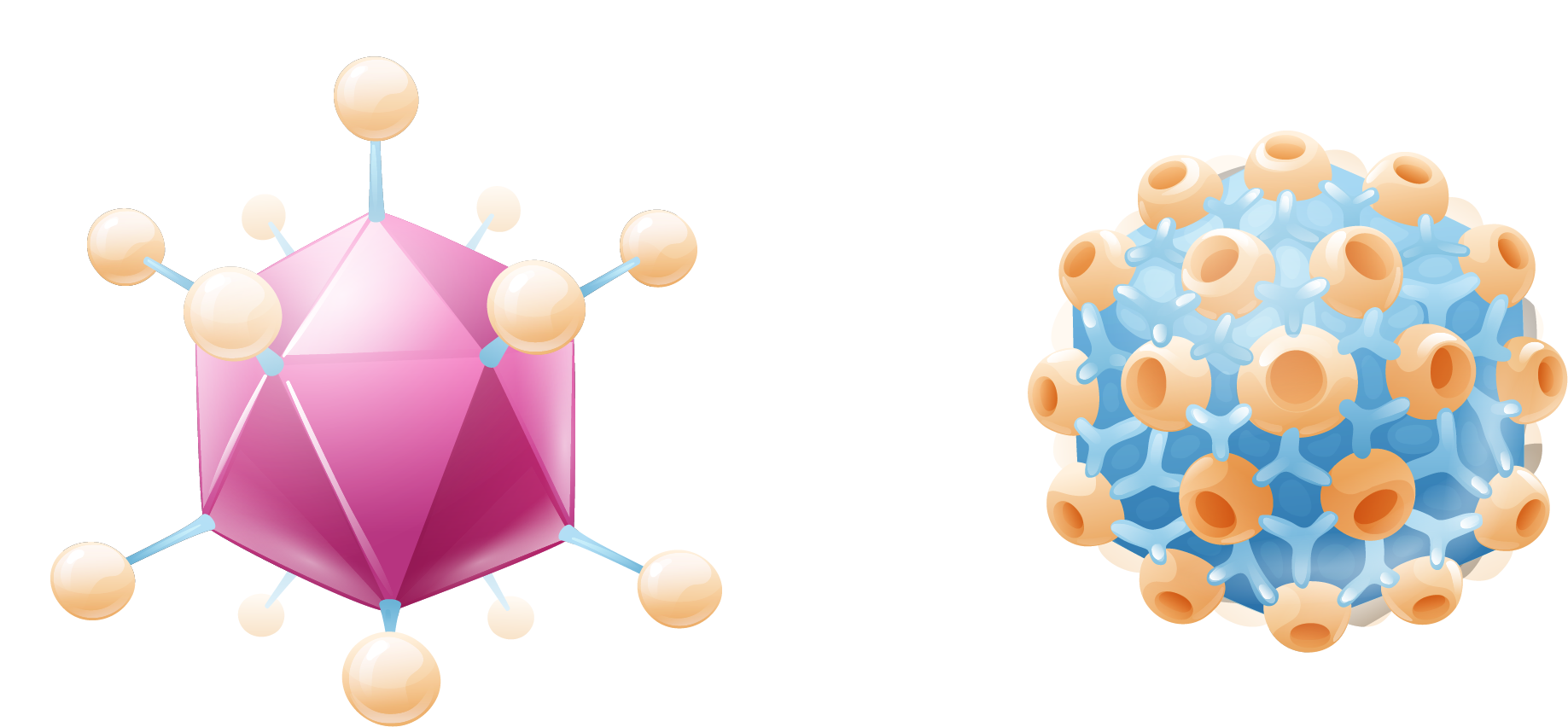 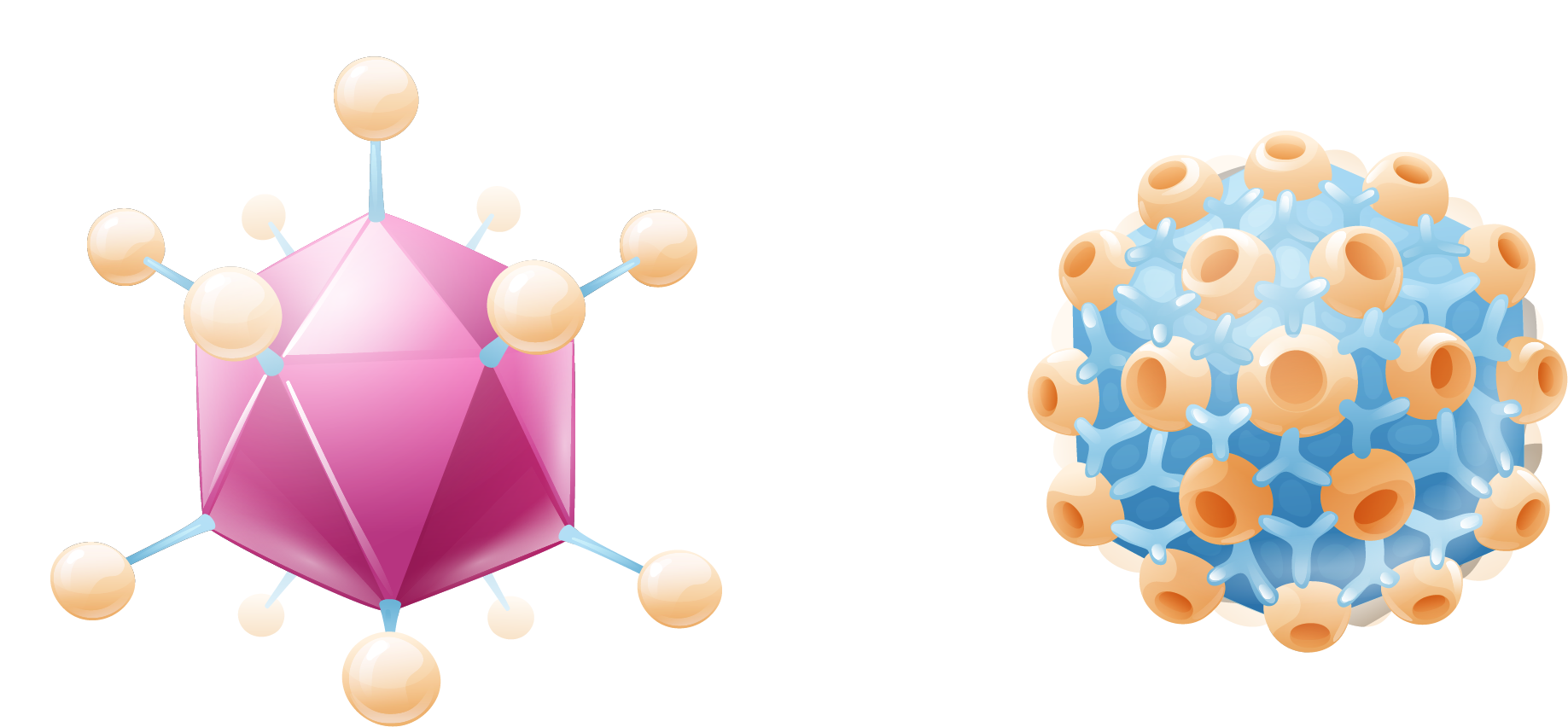 T-VEC is a genetically modified HSV(cold sore virus), approved in the USA and Europe for the treatment of melanoma1,2
Modifications to the virus include deletion of 2 genes (preventing the modified virus overcoming the host’s cell defences and evading the immune system), and addition of the gene for GM-CSF (to stimulate the host’s antitumor immune system)3
Numerous oncolytic virus therapies are under investigation (including modified parvoviruses, adenoviruses, HSV, VSV and coxsackieviruses) in many different solid tumors, with and without combination partners (such as chemotherapy or pembrolizumab)4–9
Currentlyapproved
Underinvestigation
GM-CSF, granulocyte macrophage stimulating factor; HSV, herpes simplex virus; T-VEC, talimogene laherparepvec; VSV, vesicular stomatitis virus. 
1. Talimogene laherparepvec (IMLYGIC) US Prescribing Information, October 2015 (Accessed August 2020); 2. Talimogene laherparepvec (IMLYGIC) EU Summary of Product Characteristics, August 2019 (Accessed August 2020); 3. Conry RM, et al. Hum Vaccin Immunother 2018;14(4):839–46; 4. Geletneky K, et al. Mol Ther 2017;25(12):2620–34; 5. ClinicalTrials.gov. NCT03004183. https://clinicaltrials.gov/ct2/show/NCT03004183 (Accessed: August 2020); 6. ClinicalTrials.gov. NCT01470794. https://clinicaltrials.gov/ct2/show/NCT01470794 (Accessed: August 2020); 7. ClinicalTrials.gov. NCT00235482. https://clinicaltrials.gov/ct2/show/NCT00235482 (Accessed: August 2020); 8. ClinicalTrials.gov. NCT02062827. https://clinicaltrials.gov/ct2/show/NCT02062827 (Accessed: August 2020); 9. ClinicalTrials.gov. NCT03647163. https://clinicaltrials.gov/ct2/show/NCT03647163 (Accessed: November 2020).
Novel therapeutic platforms: VSV-GP
VSV-GP is a first-in-class approach which exhibits promising characteristics for a next-generation oncolytic virus therapy in the clinic1
Highly specific killing of tumor cells is enabled by the defective innate immunity of cancer cells1
Activity has been observed preclinically in a broad spectrum of solid cancer cell types (colon, lung, prostate, brain, ovarian and melanoma)1
The virus is non-mutagenic and does not integrate into the host genome2
The viral platform can be armed with additional therapeutic genes2
The engineered glycoprotein of VSV-GP allows for repeated systemic administration2 and confers a favorable safety profile without significant neurotoxicity1
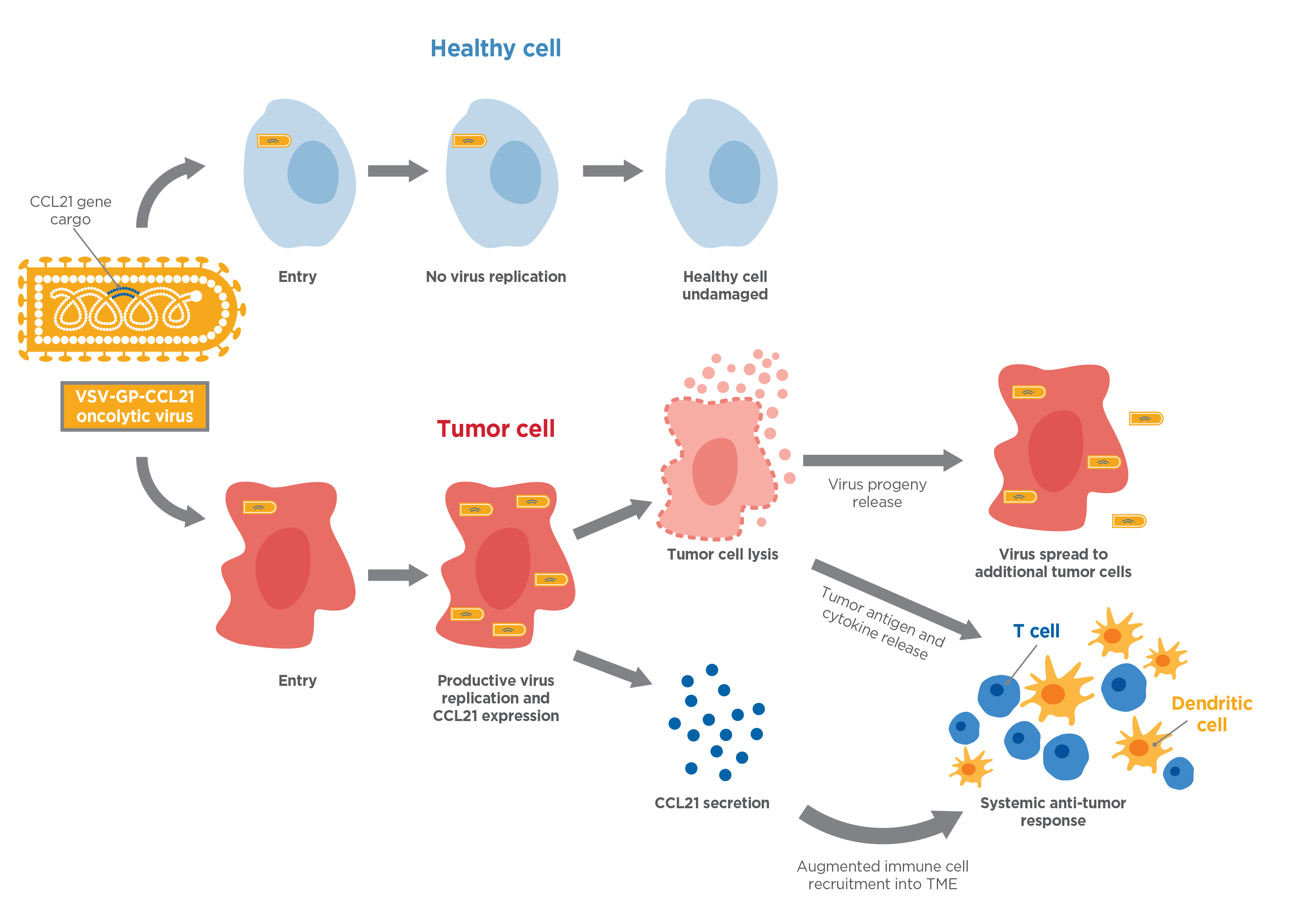 Gene cargo
Non-productive viral replication
Healthy cellprotected
Entry
VSV-GP-gene cargo 
oncolytic virus
Virus spread to additional tumor cells
Tumor cellkilling
Productive virus replication and expression of gene cargo protein
Entry
Secretion of gene cargo product
Systemic anti-tumorimmune response
TME, tumor microenvironment; VSV-GP, vesicular stomatitis virus glycoprotein.
1. Muik A, et al. Cancer Res 2014;74(13):3567–78; 2. Tober R, et al. J Virol 2014;88(9):4897–907.
Summary
Summary
Oncolytic viruses represent a potential novel class of immunologic treatment for solid tumors, designed to kill cancer cells while sparing healthy cells1
They act through multiple mechanisms, both locally within the tumor and with the potential to induce systemic immunity against the tumor2
Oncolytic viruses may be combined with currently available and developmental therapies (e.g. anticancer vaccines), with possible additive or synergistic effects3–9
Various virus platforms employ different viruses and genetic modifications that may potentially target specific tumor types, deliver therapeutic payloads, protect the virus from the immune response and enhance tumor killing activity1,5,10,11
The numerous virus platforms in development are testament to the growing interest in this new therapeutic option12–16
1. Fountzilas C, et al. Oncotarget 2017;8(60):102617–39; 2. Kaufmann HL, et al. Nat Rev Drug Discov 2015;14(9):642–62; 3. Lawler SE, et al. JAMA Oncol 2017;3(6):841–49; 4. Martin NT, Bell JC. Mol Ther 2018;26(6):1414–22; 5. Russell SJ, et al. Nat Biotechnol 2012;30(7):658–70; 6. Tomita Y, et al. Mol Cancer Ther 2019;18(8):1418–29; 7. Hemminki O, et al. J Hematol Oncol 2020;13(1):84; 8. Kon T, et al. TCR 2012;1(1):6–14; 9. Chung S-M, et al. Gene Ther 2002;9(1):75–80; 10. Melzer MK, et al. Biomedicines 2017;5(1):8; 11. Maroun J, et al. Future Virol 2017;12(4):193–213; 12. Geletneky K, et al. Mol Ther 2017;25(12):2620–34; 13. ClinicalTrials.gov. NCT03004183. https://clinicaltrials.gov/ct2/show/NCT03004183 (Accessed: August 2020); 14. ClinicalTrials.gov. NCT01470794. https://clinicaltrials.gov/ct2/show/NCT01470794 (Accessed: August 2020); 15. ClinicalTrials.gov. NCT00235482. https://clinicaltrials.gov/ct2/show/NCT00235482 (Accessed: August 2020); 16. ClinicalTrials.gov. NCT02062827. https://clinicaltrials.gov/ct2/show/NCT02062827 (Accessed: August 2020).